ÖSTERREICH
27. FEBRUAR 2025
Wichtige Elemente der neuen EU-Verordnung über Arzneifuttermittel

Vorlesung 3
Praktische Schulung für Landwirte und Tierärzte: Neue Maßnahmen zur Bekämpfung der Resistenz gegen antimikrobielle Mittel
ÖSTERREICH, 27. FEBRUAR 2025
EU-Rechtsrahmen für Tierarzneimittel/Arzneifuttermittel
Verordnung (EU) 2019/4 über Arzneifuttermittel
Verordnung (EU) 2019/6 über Tierarzneimittel
Gemeinsame Regeln – Veterinärverschreibung
Gemeinsame Regeln
MEDIKAMENTE ÜBER FUTTER ODER WASSER
Verordnung (EU) 2019/4 über
Reg. (EU) 2019/6 (Tierarzneimittel) und Delegierte Verordnung (EU) 2024/1159 der Kommission
[Speaker Notes: Daher gilt der delegierte Rechtsakt über die orale Verabreichung von Tierarzneimitteln für die orale Verabreichung von Tierarzneimitteln durch Einmischen in oder Zugabe zu Futtermitteln sowie für das Einmischen von Tierarzneimitteln in Trinkwasser oder in flüssiges Futter durch den Tierhalter. Sie sollte nicht für das Mischen eines Tierarzneimittels in Futtermittel durch Futtermittelunternehmer gelten. Dabei spielt es keine Rolle, ob sie in einer Futtermittelmühle, mit einem mobilen Mischer oder einem Mischer im landwirtschaftlichen Betrieb arbeiten, was unter die Verordnung (EU) 2019/4 fällt. 

f) „mobiler Mischer“ bezeichnet einen Futtermittelunternehmer mit einem Futtermittelbetrieb, der aus einem speziell für die Herstellung von Arzneifuttermitteln ausgerüsteten Fahrzeug besteht; g) „Hofmischer“ bezeichnet einen Futtermittelunternehmer, der Arzneifuttermittel ausschließlich zur Verwendung auf seinem eigenen Hof herstellt;]
Einsatz antimikrobieller Tierarzneimittel
Gesetzlicher Rahmen der EU:  Verordnung (EU) 2019/4 über ARZNEIFUTTERMITTEL
Grundsätze für den Einsatz von Arzneifuttermitteln
Verbot der Verwendung von Arzneifuttermitteln mit antimikrobiellen Mitteln zur Prophylaxe. 
Voraussetzung für die obligatorische Verschreibung von Arzneifuttermitteln ist eine Diagnose der Krankheit.
Begrenzung der Behandlungsdauer und Gültigkeit der Verschreibung.
Verringerung potenzieller Synergieeffekte zwischen der Übertragung von Rückständen von Futtermitteln und dem Auftreten von Resistenzen gegen antimikrobielle Mittel.
Maßnahmen zur Steigerung der Qualität der Arzneifuttermittelproduktion (präzisere Dosierung), um eine subtherapeutische Exposition zu vermeiden. 
Höchstwerte für die Kreuzkontamination für 24 antimikrobielle Wirkstoffe in Nichtzielfuttermitteln.
Verbot systematischer Prophylaxe
Gemeinsame Regeln – Veterinärverschreibung
Gemeinsame Regeln
Tierärztliche Verschreibungen in Bezug auf Arzneifuttermittel (1/2)
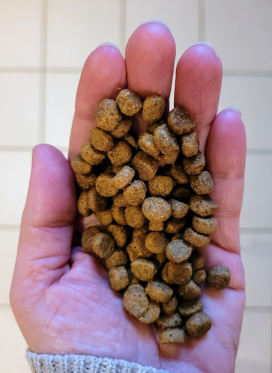 Verordnung (EU) 2019/4
Artikel 16
Für Arzneifuttermittel (Tierfutter, das vom Futtermittelunternehmer mit Arzneimitteln vermischt wird) sind folgende Voraussetzungen  vorgeschrieben: 

eine tierärztliche Verschreibung

kann nur nach klinischer Untersuchung oder einer anderen angemessenen Beurteilung des Gesundheitszustands der Tiere ausgestellt werden

nur für diagnostizierte Krankheiten (ausgenommen Impfstoffe und Parasiten)
Achten Sie auf Wechselwirkungen mit anderen Medikamenten!
[Speaker Notes: 1. Für die Abgabe von Arzneifuttermitteln an Tierhalter gelten folgende Bedingungen:
a) die Aufmachung und, im Falle der Herstellung durch Hofmischer, den Besitz einer tierärztlichen Verschreibung für Arzneifuttermittel; und
b) die in den Absätzen 2 bis 10 festgelegten Bedingungen.

2. Eine tierärztliche Verschreibung für Arzneifuttermittel darf nur nach einer klinischen Untersuchung oder einer anderen ordnungsgemäßen Bewertung des Gesundheitszustands des Tieres oder der Tiergruppe durch einen Tierarzt und nur für eine diagnostizierte Krankheit ausgestellt werden.

3. Abweichend von Absatz 2 kann eine tierärztliche Verschreibung für Arzneifuttermittel, die immunologische Tierarzneimittel enthalten, auch ausgestellt werden, wenn keine Krankheit diagnostiziert wurde.

4. Abweichend von Absatz 2 kann, wenn das Vorliegen einer diagnostizierten Krankheit nicht bestätigt werden kann, eine tierärztliche Verschreibung für Arzneifuttermittel mit Antiparasitika ohne antimikrobielle Wirkung  auf der Grundlage
der Kenntnis über den Parasitenbefallsstatus des Tieres oder der Tiergruppe ausgestellt werden.]
Gemeinsame Regeln – Veterinärverschreibung
Gemeinsame Regeln
Tierärztliche Verschreibungen in Bezug auf Arzneifuttermittel (2/2)
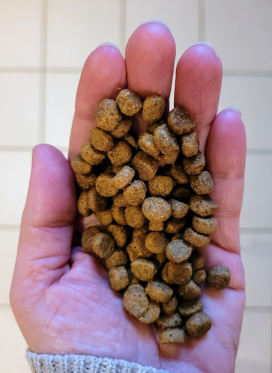 Verordnung (EU) 2019/4
Artikel 16
Führung von Aufzeichnungen: Tierärztliche Rezepte sollten von der Futtermühle und dem verschreibenden Tierarzt sowie dem Tierhalter 5 Jahre lang aufbewahrt werden
1 Verschreibung = 1 tierärztliche Behandlung 
Maximale Behandlungsdauer: 2 Wochen für Antibiotika, 1 Monat für andere Medikamente

Gültigkeit der Verschreibung: max. 5 Tage für Futtermittel mit antimikrobiellen Wirkstoffen, max. 3 Wochen für andere Arzneimittel für zur Lebensmittelgewinnung dienende Tiere, Rest 6 Monate
[Speaker Notes: 6. Die tierärztliche Verschreibung für Arzneifuttermittel muss die in Anhang V aufgeführten Angaben enthalten. Das Original der tierärztlichen Verschreibung für Arzneifuttermittel muss vom Hersteller oder gegebenenfalls vom Futtermittelhersteller aufbewahrt werden
Unternehmer, der das Arzneifuttermittel an den Tierhalter liefert. Der Tierarzt oder die in Absatz 5 genannte Fachkraft, der/die die Verschreibung ausstellt, und der Halter des der Lebensmittelerzeugung dienenden Tieres oder des Pelztieres bewahren eine Kopie der tierärztlichen Verschreibung für Arzneifuttermittel auf. Das Original und die Kopien sind fünf Jahre ab Ausstellungsdatum aufzubewahren.

7. Mit Ausnahme von Arzneifuttermitteln für nicht zur Lebensmittelerzeugung dienende Tiere (ausgenommen Pelztiere) dürfen Arzneifuttermittel im Rahmen derselben tierärztlichen Verschreibung für Arzneifuttermittel nicht für mehr als eine Behandlung verwendet werden.
Die Dauer einer Behandlung muss mit der Fachinformation des dem Futtermittel beigefügten Tierarzneimittels übereinstimmen und darf, sofern keine Angaben gemacht werden, einen Monat bzw. im Falle eines Arzneifuttermittels
mit antibiotischen Tierarzneimitteln zwei Wochen nicht überschreiten.

8. Die tierärztliche Verschreibung für Arzneifuttermittel ist ab dem Tag ihrer Ausstellung für einen Zeitraum von höchstens sechs Monaten für nicht der Lebensmittelerzeugung dienende Tiere, ausgenommen Pelztiere, und drei Wochen für der Lebensmittelerzeugung dienende Tiere und Pelztiere
gültig. Im Falle von Arzneifuttermitteln mit antibakteriellen Tierarzneimitteln ist die Verschreibung ab dem Tag ihrer Ausstellung für einen Zeitraum von höchstens fünf Tagen gültig.

9. Der Tierarzt, der das Arzneifuttermittel verschreibt, muss prüfen, ob die Anwendung des Arzneimittels für die Zieltiere aus tierärztlicher Sicht gerechtfertigt ist. Außerdem muss der Tierarzt sicherstellen, dass die Verabreichung des
betreffenden Tierarzneimittels nicht mit einer anderen Behandlung oder Verwendung unvereinbar ist und dass bei der Verwendung mehrerer Arzneimittel keine Gegenanzeigen oder Wechselwirkungen bestehen. Der Tierarzt darf insbesondere kein
Arzneifuttermittel mit mehr als einem antimikrobiell wirksamen Tierarzneimittel verschreiben.

10. Die tierärztliche Verschreibung für Arzneifuttermittel muss:
a) mit der Fachinformation des Tierarzneimittels übereinstimmen, mit Ausnahme von Tierarzneimitteln
mit Ausnahme von Tierarzneimitteln, die gemäß Artikel 112, Artikel 113 oder Artikel 114 der Verordnung (EU)
2019/6 verwendet werden sollen;
b) die Tagesdosis des Tierarzneimittels angeben, die in einer Menge des Arzneimittelfutters enthalten sein muss,
die die Aufnahme der Dosis durch das Zieltier gewährleistet. Dabei ist zu berücksichtigen, dass die Futteraufnahme kranker Tiere von
einer normalen Tagesration abweichen kann;
c) sicherstellen, dass das Arzneifuttermittel, das die Dosierung des Tierarzneimittels enthält, mindestens 50 %
der täglichen Futterration, bezogen auf die Trockenmasse, ausmacht und dass bei Wiederkäuern die Tagesdosis des Tierarzneimittels
in mindestens 50 % des Ergänzungsfutters, ausgenommen Mineralfutter, enthalten ist;
d) die auf der Grundlage der relevanten Parameter berechnete Einschlussrate der Wirkstoffe angeben.

11. Gemäß den Absätzen 2, 3 und 4 ausgestellte tierärztliche Verschreibungen für Arzneifuttermittel werden in der gesamten Union anerkannt.

12. Die Kommission kann mithilfe von Durchführungsrechtsakten ein Musterformat für die in Anhang V aufgeführten
Informationen festlegen. Dieses Musterformat wird auch in elektronischer Form zur Verfügung gestellt. Diese Durchführungsrechtsakte werden
nach dem Prüfverfahren gemäß Artikel 21 Absatz 2 erlassen.]
Delegierte Verordnung (EU) 2024/1159 zur oralen Verabreichung
Sie legt Regeln zur Gewährleistung der wirksamen und sicheren Verwendung von Tierarzneimitteln fest, die zur oralen Verabreichung über andere Wege als Arzneifuttermittel zugelassen und verschrieben sind und vom Tierhalter an zur Lebensmittelgewinnung dienende Tiere verabreicht werden
Zur Vermeidung von Wirkungsverlusten, Resistenzentwicklungen, Kontaminationen 

Umfasst Tierarzneimittel, die vom Tierhalter in das Trinkwasser oder ins Futter gemischt oder gestreut werden. Gilt nicht für Arzneifuttermittel (auch nicht, wenn sie vom Futtermittelunternehmer im Betrieb mit einem mobilen Mischer gemischt werden). 

Wichtige Rolle der Tierärzte: Sie müssen die Ausstattung, Tierart, Situation auf dem Bauernhof usw. beurteilen, bevor sie eine Verschreibung ausstellen. Darüber hinaus sollten sie den Besitzer über die richtige Dosierung und die fachgerechte Entsorgung beraten. 

Wichtige Rolle des Tierhalters: Er muss das Futter richtig lagern, vorbereiten, über geeignete Geräte zur Verabreichung verfügen und die Reste entsorgen.  Er muss für geeignetes Futter/Wasser sorgen. Er muss sicherstellen, dass es zu keiner Kontamination kommt.
[Speaker Notes: ZUSÄTZLICHE FOLIEN FÜR DEN FALL, DASS FRAGEN ZU ORALEN MEDIKAMENTEN GESTELLT WERDEN


Bei oraler Verabreichung besteht ein höheres Risiko der Wirkungslosigkeit als bei einer individuellen Behandlung. Mit diesen zusätzlichen Vorschriften soll verhindert werden, dass die Produkte ihre Wirksamkeit verlieren, dass sich Resistenzen entwickeln und ausbreiten und dass es zu einer Kontamination oder unbeabsichtigten Verabreichung an Nichtzielarten oder Menschen oder zu einer Verbreitung in der Umwelt kommt. 
Es deckt alle oralen Medikamente ab, mit Ausnahme von durch einen Futtermittelhersteller gemischtem Arzneifuttermittel. Diese Verordnung gilt für zugelassene und verschriebene Tierarzneimittel, die oral über das Trinkwasser verabreicht, dem Futter beigemischt oder unmittelbar vor der Fütterung auf die Oberfläche des Futters aufgetragen und vom Tierhalter an zur Lebensmittelerzeugung genutzte Tiere verabreicht werden
Tierärzten kommt hier eine entscheidende Rolle zu: Sie müssen die Situation im Betrieb, die Ausrüstung, die Futtermittel usw. kennen, bevor sie eine Verschreibung vornehmen, um sicherzustellen, dass das Tierarzneimittel wirksam verabreicht werden kann. Sie müssen den Tierhalter außerdem bei der Entsorgung bzw. Beseitigung übrig gebliebener Arzneimittel beraten. 
- Die orale Verabreichung von Tierarzneimitteln in festen Futtermitteln kann dazu führen, dass die Tiere um dasselbe Futter konkurrieren, und es besteht die Gefahr einer Unter- oder Überdosierung.  Dies ist insbesondere bei antimikrobiellen und antiparasitären Mitteln wichtig, da es zu einer Resistenz gegen antimikrobielle und antiparasitäre Mittel führen kann. Daher sollte die Verschreibung und orale Verabreichung eines antimikrobiellen oder antiparasitären Mittels durch Einmischen in festes Futter oder Verabreichung auf der Oberfläche von festem Futter unmittelbar vor der Fütterung nur dann erlaubt sein, wenn die Tiere einzeln gefüttert werden oder wenn die Aufnahme des Tierarzneimittels durch einzelne Tiere in einer kleinen Gruppe von Tieren wirksam kontrolliert werden kann.]
Delegierte Verordnung (EU) 2024/1159 zur oralen Verabreichung
Sie legt Regeln zur Gewährleistung der wirksamen und sicheren Verwendung von Tierarzneimitteln fest, die zur oralen Verabreichung über andere Wege als Arzneifuttermittel zugelassen und verschrieben sind und vom Tierhalter an zur Lebensmittelgewinnung dienende Tiere verabreicht werden
Die Beimischung von Antibiotika oder Antiparasitika in feste Futtermittel sollte nur für einzeln gefütterte Tiere oder für eine kleine Gruppe von Tieren erfolgen. Die Mitgliedstaaten können diese Verwendung auf Tiere beschränken, die einzeln gefüttert werden (sofern die Gesundheit oder das Wohlergehen der Tiere dadurch nicht beeinträchtigt werden). Die Verabreichung über das Trinkwasser für Gruppen von Tieren ist zulässig. 

AUSNAHME – Wenn kein Arzneifuttermittel verfügbar ist oder auf die Lieferung gewartet wird, ist es für Wassertiere erlaubt, antimikrobielle und antiparasitäre Mittel zur Gruppenbehandlung ins Futter zu mischen

Es ist nicht erlaubt, mehrere Antibiotika gleichzeitig zu verabreichen

Nur auf tierärztliche Verschreibung basierend auf einer Diagnose und mit Angabe der Zieltierart und der Anzahl der zu behandelnden Tiere.
Seien Sie vorsichtig bei gleichzeitiger Verwendung von Bioziden, Futterzusätzen oder anderen Substanzen – diese können Wechselwirkungen hervorrufen
[Speaker Notes: ZUSÄTZLICHE FOLIEN FÜR DEN FALL, DASS FRAGEN ZU ORALEN MEDIKAMENTEN GESTELLT WERDEN



Bei oraler Verabreichung besteht ein höheres Risiko der Wirkungslosigkeit als bei einer individuellen Behandlung. Mit diesen zusätzlichen Vorschriften soll verhindert werden, dass die Produkte ihre Wirksamkeit verlieren, dass sich Resistenzen entwickeln und ausbreiten und dass es zu einer Kontamination oder unbeabsichtigten Verabreichung an Nichtzielarten oder Menschen oder zu einer Verbreitung in der Umwelt kommt. 
Es deckt alle oralen Medikamente ab, mit Ausnahme von durch einen Futtermittelhersteller gemischtem Arzneifuttermittel. 
Tierärzten kommt hier eine entscheidende Rolle zu: Sie müssen die Situation im Betrieb, die Ausrüstung, die Futtermittel usw. kennen, bevor sie eine Verschreibung vornehmen, um sicherzustellen, dass das Tierarzneimittel wirksam verabreicht werden kann. Sie müssen den Tierhalter außerdem bei der Entsorgung bzw. Beseitigung übrig gebliebener Arzneimittel beraten. 
- Die orale Verabreichung von Tierarzneimitteln in festen Futtermitteln kann dazu führen, dass die Tiere um dasselbe Futter konkurrieren, und es besteht die Gefahr einer Unter- oder Überdosierung.  Dies ist insbesondere bei antimikrobiellen und antiparasitären Mitteln wichtig, da es zu einer Resistenz gegen antimikrobielle und antiparasitäre Mittel führen kann. Daher sollte die Verschreibung und orale Verabreichung eines antimikrobiellen oder antiparasitären Mittels durch Einmischen in festes Futter oder Verabreichung auf der Oberfläche von festem Futter unmittelbar vor der Fütterung nur dann erlaubt sein, wenn die Tiere einzeln gefüttert werden oder wenn die Aufnahme des Tierarzneimittels durch einzelne Tiere in einer kleinen Gruppe von Tieren wirksam kontrolliert werden kann.]
Delegierte Verordnung (EU) 2024/1159 zur oralen Verabreichung
Sie legt Regeln zur Gewährleistung der wirksamen und sicheren Verwendung von Tierarzneimitteln fest, die zur oralen Verabreichung über andere Wege als Arzneifuttermittel zugelassen und verschrieben sind und vom Tierhalter an zur Lebensmittelerzeugung genutzte Tiere verabreicht werden
Die Mitgliedstaaten können weitere nationale Leitlinien ausarbeiten, um die Anwendung dieser Verordnung zu erleichtern.

Gilt ab dem 9. November 2025.
[Speaker Notes: ZUSÄTZLICHE FOLIEN FÜR DEN FALL, DASS FRAGEN ZU ORALEN MEDIKAMENTEN GESTELLT WERDEN



Bei oraler Verabreichung besteht ein höheres Risiko der Wirkungslosigkeit als bei einer individuellen Behandlung. Mit diesen zusätzlichen Vorschriften soll verhindert werden, dass die Produkte ihre Wirksamkeit verlieren, dass sich Resistenzen entwickeln und ausbreiten und dass es zu einer Kontamination oder unbeabsichtigten Verabreichung an Nichtzielarten oder Menschen oder zu einer Verbreitung in der Umwelt kommt. 
Es deckt alle oralen Medikamente ab, mit Ausnahme von durch einen Futtermittelhersteller gemischtem Arzneifuttermittel. 
Tierärzten kommt hier eine entscheidende Rolle zu: Sie müssen die Situation im Betrieb, die Ausrüstung, die Futtermittel usw. kennen, bevor sie eine Verschreibung vornehmen, um sicherzustellen, dass das Tierarzneimittel wirksam verabreicht werden kann. Sie müssen den Tierhalter außerdem bei der Entsorgung bzw. Beseitigung übrig gebliebener Arzneimittel beraten. 
- Die orale Verabreichung von Tierarzneimitteln in festen Futtermitteln kann dazu führen, dass die Tiere um dasselbe Futter konkurrieren, und es besteht die Gefahr einer Unter- oder Überdosierung.  Dies ist insbesondere bei antimikrobiellen und antiparasitären Mitteln wichtig, da es zu einer Resistenz gegen antimikrobielle und antiparasitäre Mittel führen kann. Daher sollte die Verschreibung und orale Verabreichung eines antimikrobiellen oder antiparasitären Mittels durch Einmischen in festes Futter oder Verabreichung auf der Oberfläche von festem Futter unmittelbar vor der Fütterung nur dann erlaubt sein, wenn die Tiere einzeln gefüttert werden oder wenn die Aufnahme des Tierarzneimittels durch einzelne Tiere in einer kleinen Gruppe von Tieren wirksam kontrolliert werden kann.]
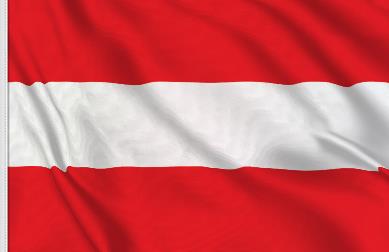 Nationale Vorschriften
Neues österreichisches Tierarzneimittelgesetz TAMG – gilt seit 1.1.2024
Aufgrund der „neuen“ EU-Gesetzgebung war es in Österreich notwendig, über die Umsetzung dieser Regelungen nachzudenken

 Veterinärteil wurde aus dem Arzneimittelgesetz AMG herausgelöst

 Neue Vorgaben aufgrund der neuen EU-Tierarzneimittelverordnung wurden eingebaut/umgesetzt

 Das Tierarzneimittel-Kontrollgesetz TAKG wurde aufgehoben und in das neue TAMG überführt.

	= Novellierung/Neufassung des TAKG und des AMG in EIN Gesetz - 
	Bundesgesetz über Tierarzneimittel (Tierarzneimittelgesetz – TAMG)
	BGBl. I Nr. 186/2023 
und insbesondere ergänzende Änderungen von TÄG, FMG, AWEG, LMSVG.. + weiterführende VOen
Aufbau des neues österreichischen Tierarzneimittelgesetzes TAMG
I. Hauptstück Allgemeine Bestimmungen (§§ 1 – 4)
II. Hauptstück Inverkehrbringen / Werbung und Kontrolle / Betriebsvorschriften / Marktüberwachung und Pharmakovigilanz / Großhandelsvertrieb / Behördliche Kontrolle von Tierarzneimitteln (§§ 5 – 48)

III. Hauptstück (§§ 49 – 81)
I. Abschnitt Einzelhandelsvertrieb
II. Abschnitt Anwendung von Tierarzneimitteln
III. Abschnitt Dokumentation
IV. Abschnitt Sonderbestimmungen für Arzneifuttermittel
V. Abschnitt Behördliche Kontrolle der Anwendung von Tierarzneimitteln

IV. Hauptstück Gebühren / Sanktionen / Übergangs- und  Schlussbestimmungen (§§ 82 – 94)
Details zu III Hauptstück IV Abschnitt
IV. Abschnitt Sonderbestimmungen für Arzneifuttermittel

§ 72.	Verschreibung von Arzneifuttermitteln – Verschreibungspflicht
§ 73.	Gültigkeitsdauer der Verschreibung eines Arzneifuttermittels – drei Wochen bei AB nur 5 Tage
§ 74.	Anforderungen an die tierärztliche Verschreibung für Arzneifuttermittel
§ 75.	Herstellung und Anwendung von Arzneifuttermitteln – Zulassung / Registrierung nach FMG
§ 76.	Hofmischerin/Hofmischer – Fortführen der geltenden Regelung
§ 77.	Werbebeschränkungen für Arzneifuttermittel und Zwischenerzeugnisse
Abweichende oder ergänzende Regelungen zum EU-Recht (1)
§ 72.	Verschreibung von Arzneifuttermitteln – Verschreibungspflicht

(4) Das Original der tierärztlichen Verschreibung für Arzneifuttermittel verbleibt bei der Herstellerin bzw. beim Hersteller oder gegebenenfalls bei der Futtermittelunternehmerin bzw. dem Futtermittelunternehmer gemäß Art. 3 Abs. 2 lit. e der Verordnung (EU) 2019/4, die bzw. der das Arzneifuttermittel an die Tierhalterin bzw. den Tierhalter abgibt. Die verschreibende Tierärztin bzw. der verschreibende Tierarzt und die Halterin bzw. der Halter des der Lebensmittelgewinnung dienenden Tieres haben eine Kopie der tierärztlichen Verschreibung für Arzneifuttermittel auf. Original und Kopien sind sieben Jahre ab dem Datum der Ausstellung aufzubewahren.

 Aufgrund Ö Steuergesetzgebung notwendig
Abweichende oder ergänzende Regelungen zum EU-Recht (2)
§ 75.	Herstellung und Anwendung von Arzneifuttermitteln – Zulassung / Registrierung nach FMG
(1) Herstellung, Lagerung, Transport & Inverkehrbringen von Arzneifuttermitteln und Zwischenerzeugnissen = Zulassung durch die zuständige nationale Behörde (= Bundesamt für Sicherheit im Gesundheitswesen).
(2) Es dürfen nur Betriebe zugelassen werden, die entweder eine Zulassung gemäß § 13 FMG 1999 besitzen oder gleichzeitig eine solche Zulassung erhalten oder über eine Registrierung gemäß § 14 FMG 1999 verfügen, oder gleichzeitig registriert werden. 
(3) Bei einem Arzneifuttermittel oder einem Zwischenerzeugnis darf der Arzneimittelanteil nur aus einer gemäß den Zulassungsbedingungen geeigneten Veterinärarzneispezialität stammen.
(4) Arzneifuttermittel dürfen nur an Tierhalterinnen bzw. Tierhalter geliefert werden, wenn eine entsprechende tierärztliche Verschreibung für Arzneifuttermittel vorgelegt wird.
(5) HBM BMSGPK kann, durch Verordnung nähere Bestimmungen für Futtermittelunternehmen, die Arzneifuttermittel oder Zwischenerzeugnisse herstellen oder damit handeln sowie zur Etablierung von Systemen zum Einsammeln oder Entsorgen nicht verwendeter oder abgelaufener Produkte, erlassen.

= Fütterungsarzneimittel-Betriebsordnung FAMBO  wird aktuell überarbeitet
Abweichende oder ergänzende Regelungen zum EU-Recht (3)
§ 76.	Hofmischerin/Hofmischer – Fortführen der geltenden Regelung
- die bisher gegoltenen Regelungen (aus dem TAKG und AMG) wurden im TAMG fortgeführt!

Abweichend von § 75 dürfen Arzneifuttermittel in landwirtschaftlichen Betrieben zur Anwendung für die eigene Tierproduktion unter Anleitung der Tierärztin bzw. des Tierarztes im Rahmen eines Tiergesundheitsdienstes gemäß § 64 Abs. 2 aus zugelassenen Veterinärarzneispezialitäten oder Zwischenprodukten hergestellt werden. Die derart hergestellte Menge darf den Bedarf für eine einmalige Therapie für die von der Tierärztin bzw. vom Tierarzt zu behandelnden Tiere nicht überschreiten. Erfolgt die Herstellung des Arzneifuttermittels durch eine Hofmischerin bzw. einen Hofmischer, so muss diese bzw. dieser im Besitz einer tierärztlichen Verschreibung sein.
Meldung der Tätigkeit bei der zuständigen BVB
Einhaltung der Anforderungen
Befähigung der Mischtechnik
Eigenkontrollen in Bezug auf Homogenität, Stabilität und Haltbarkeit….
Vielen Dank